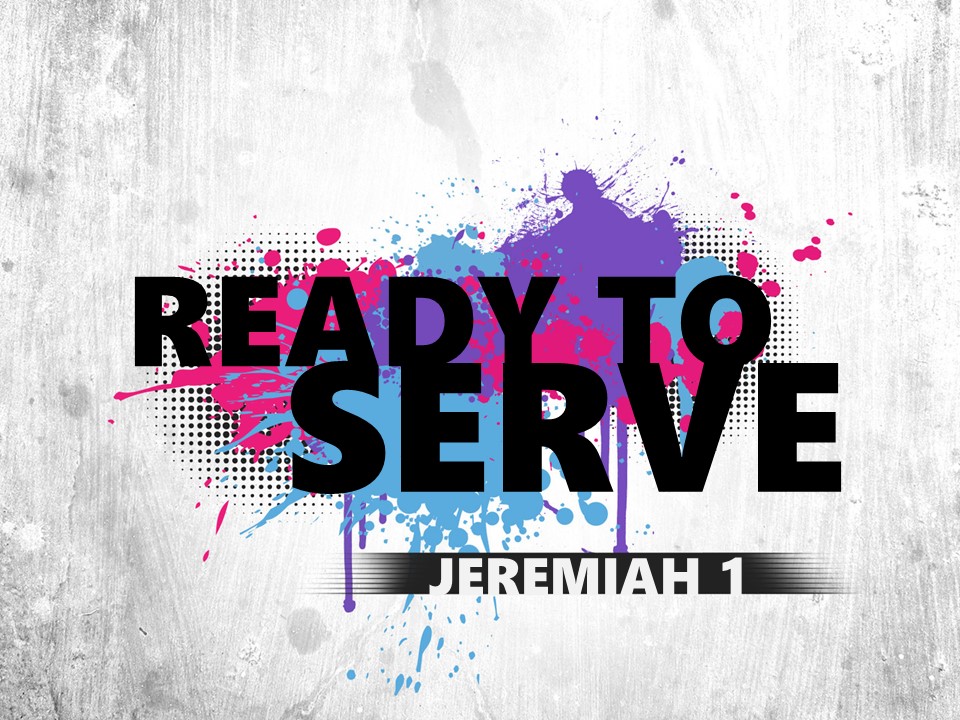 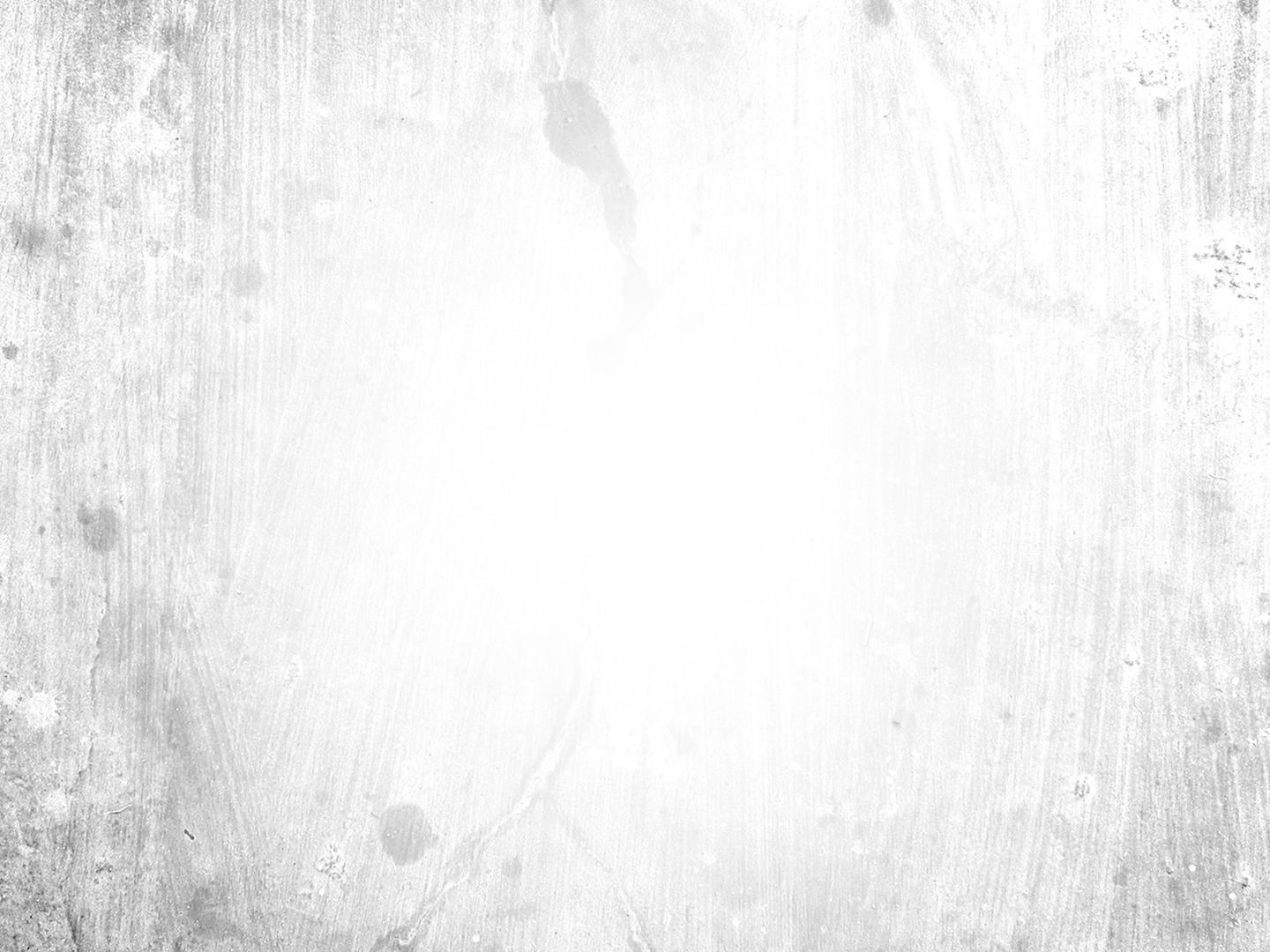 Jeremiah

Called to prophesy in 626BC (1:1) and did so over the next 40+ years.

Prophesied during a chaotic time both politically and spiritually.

Proclaimed the coming judgement of God because of sin and rebellion.
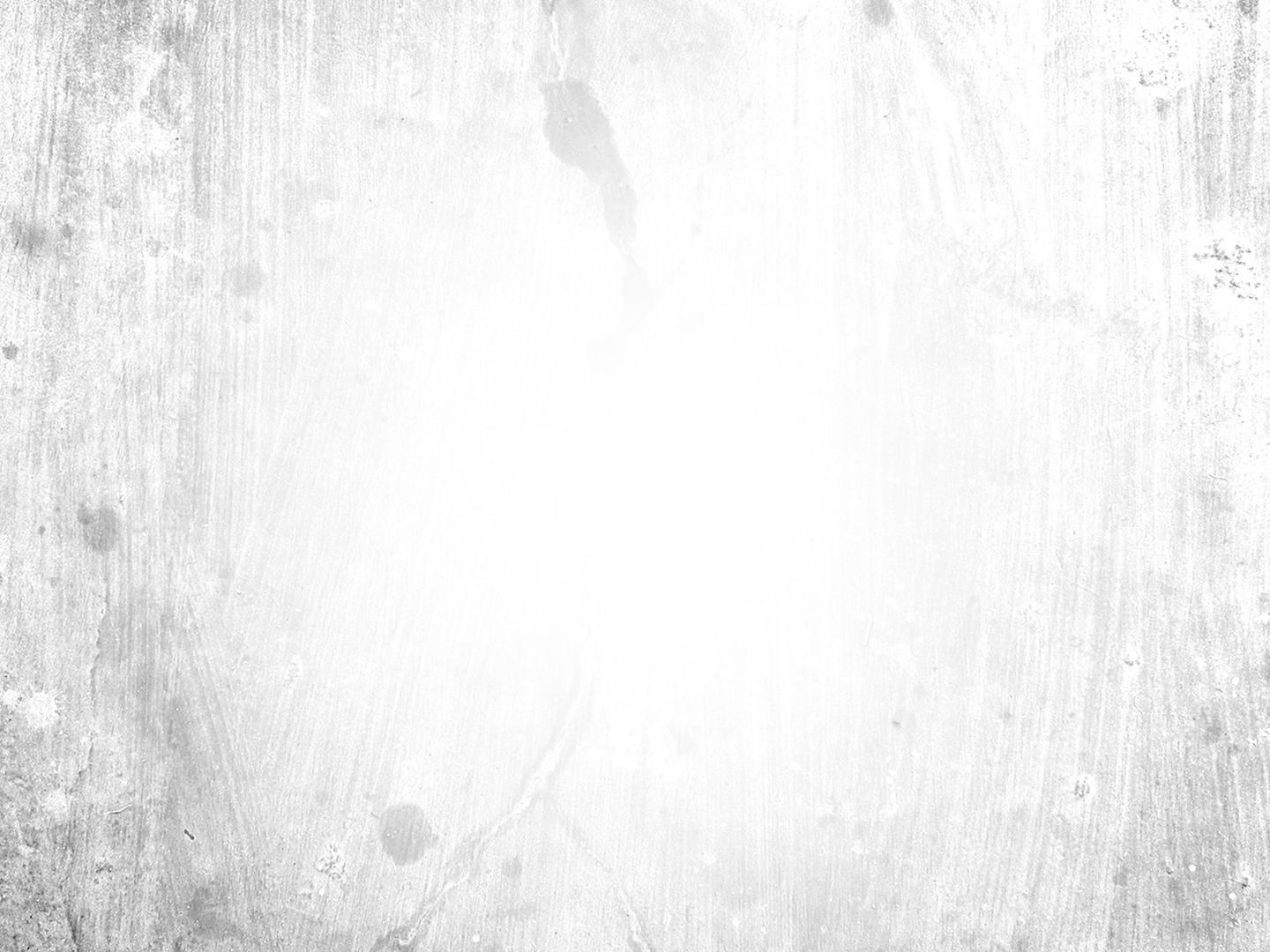 Jeremiah 1:4-8

4 Now the word of the Lord came to me, saying,
5 “Before I formed you in the womb I knew you,and before you were born I consecrated you;I appointed you a prophet to the nations.”
6 Then I said, “Ah, Lord God! Behold, I do not know how to speak, for I am only a youth.” 7 But the Lord said to me,
“Do not say, ‘I am only a youth’;for to all to whom I send you, you shall go,and whatever I command you, you shall speak.8 Do not be afraid of them,for I am with you to deliver you,declares the Lord.”
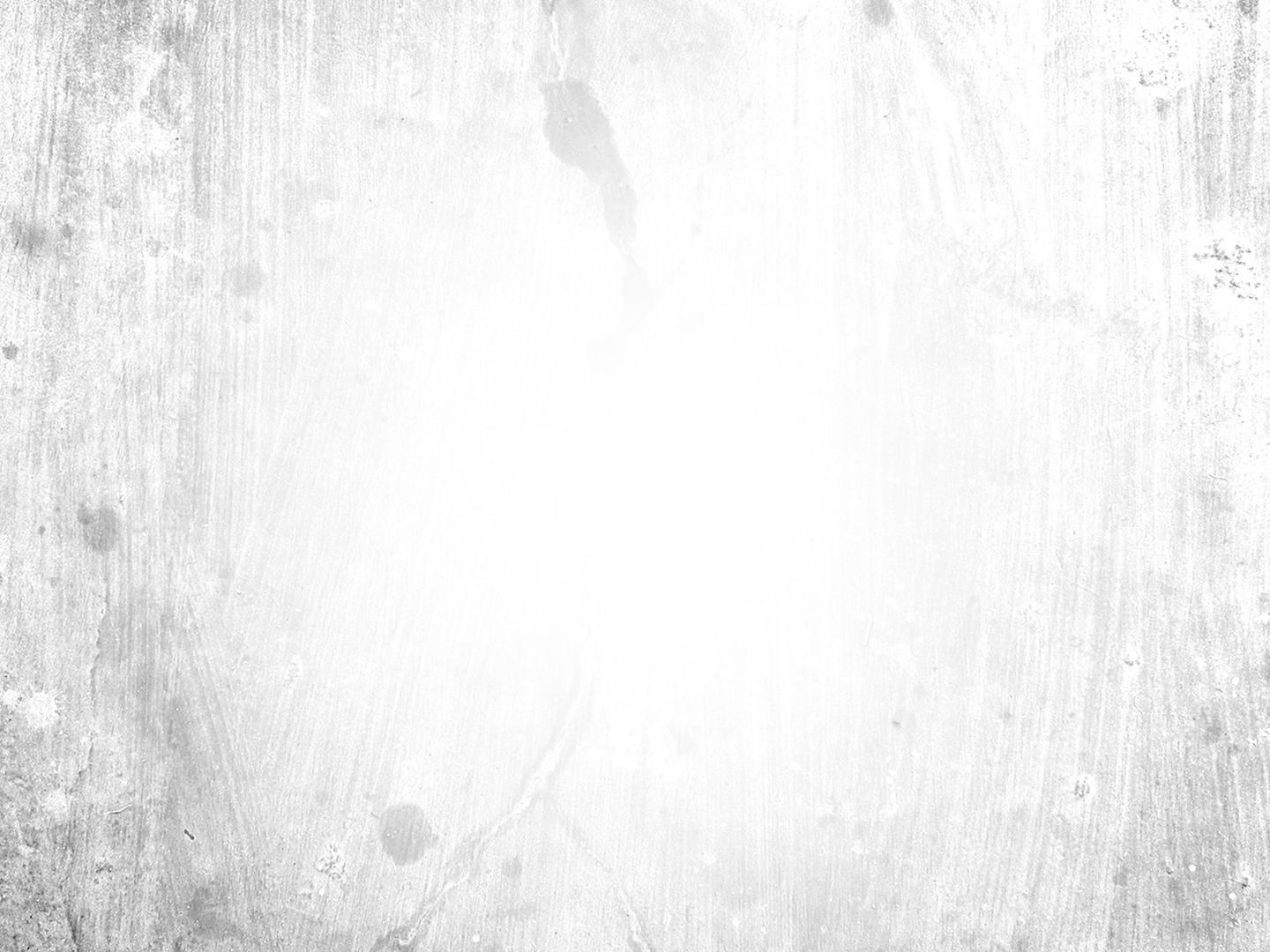 You’ve been set apart for service to God

Eph. 1:4-6; 1 Pet. 2:9; Matt. 28:19-20
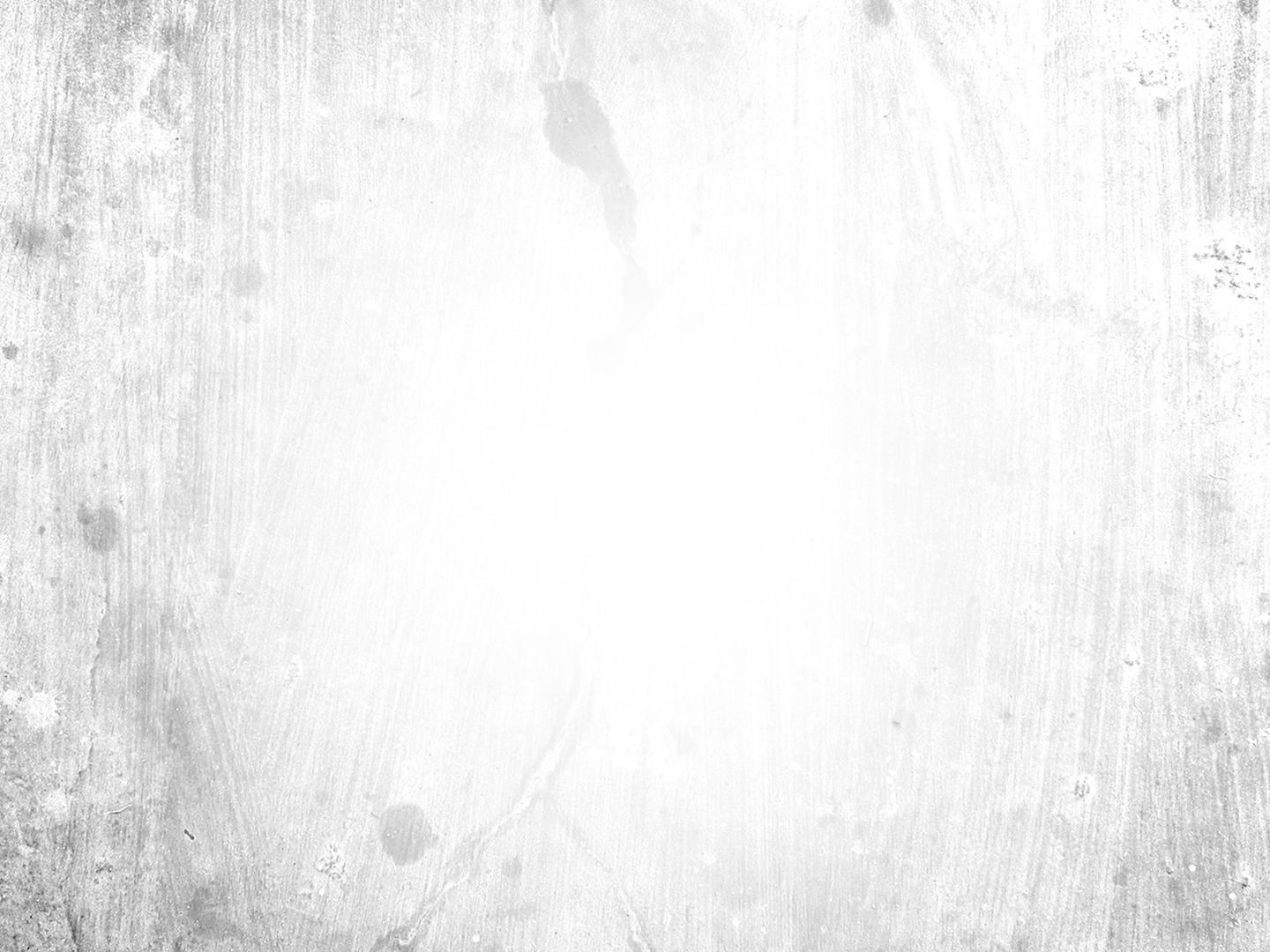 Age is no excuse to avoid service

You are a spiritual priest, you are salt and light, you are a disciple of Christ!
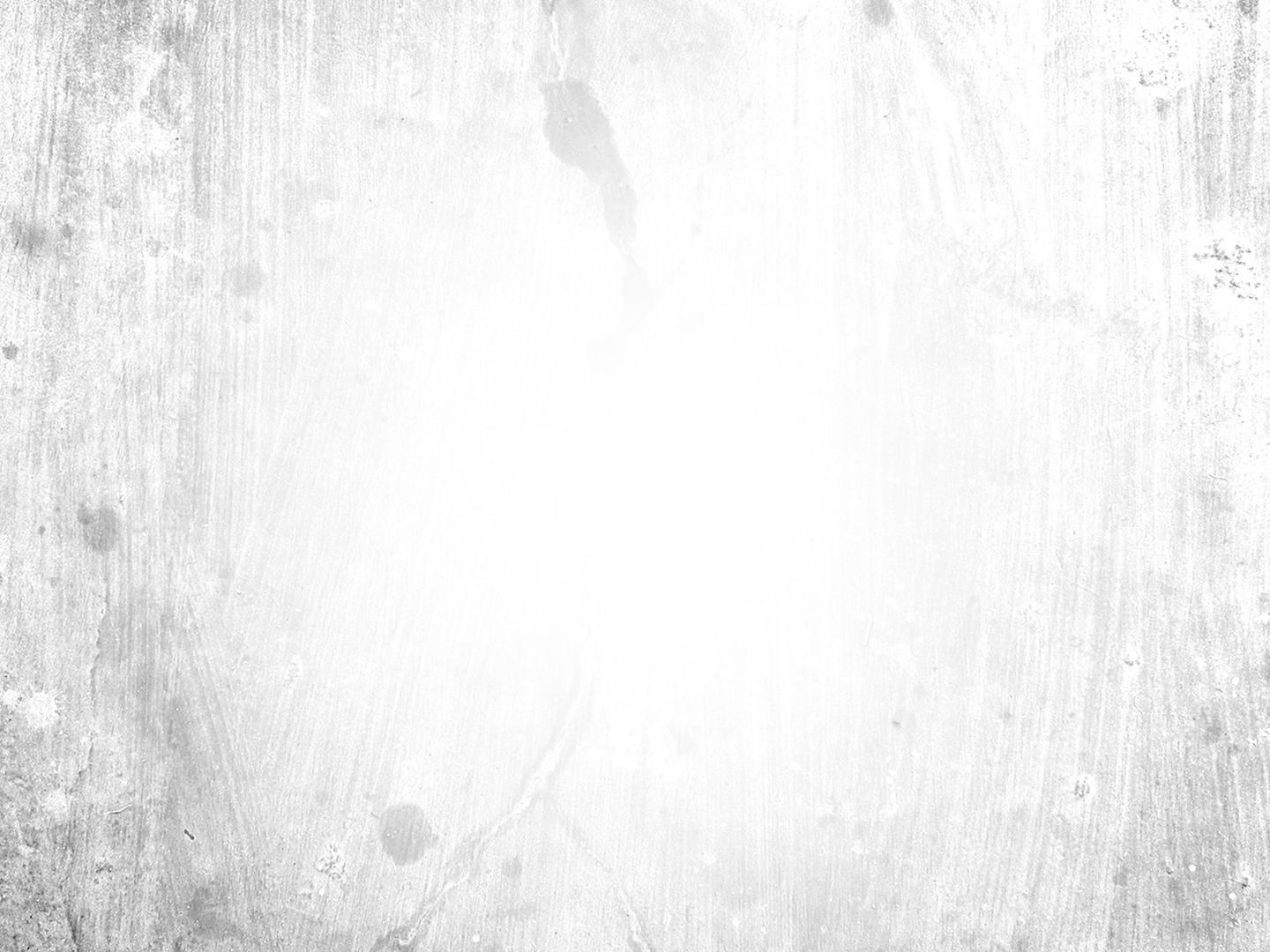 God is your strength 
and confidence (vv. 7-8)
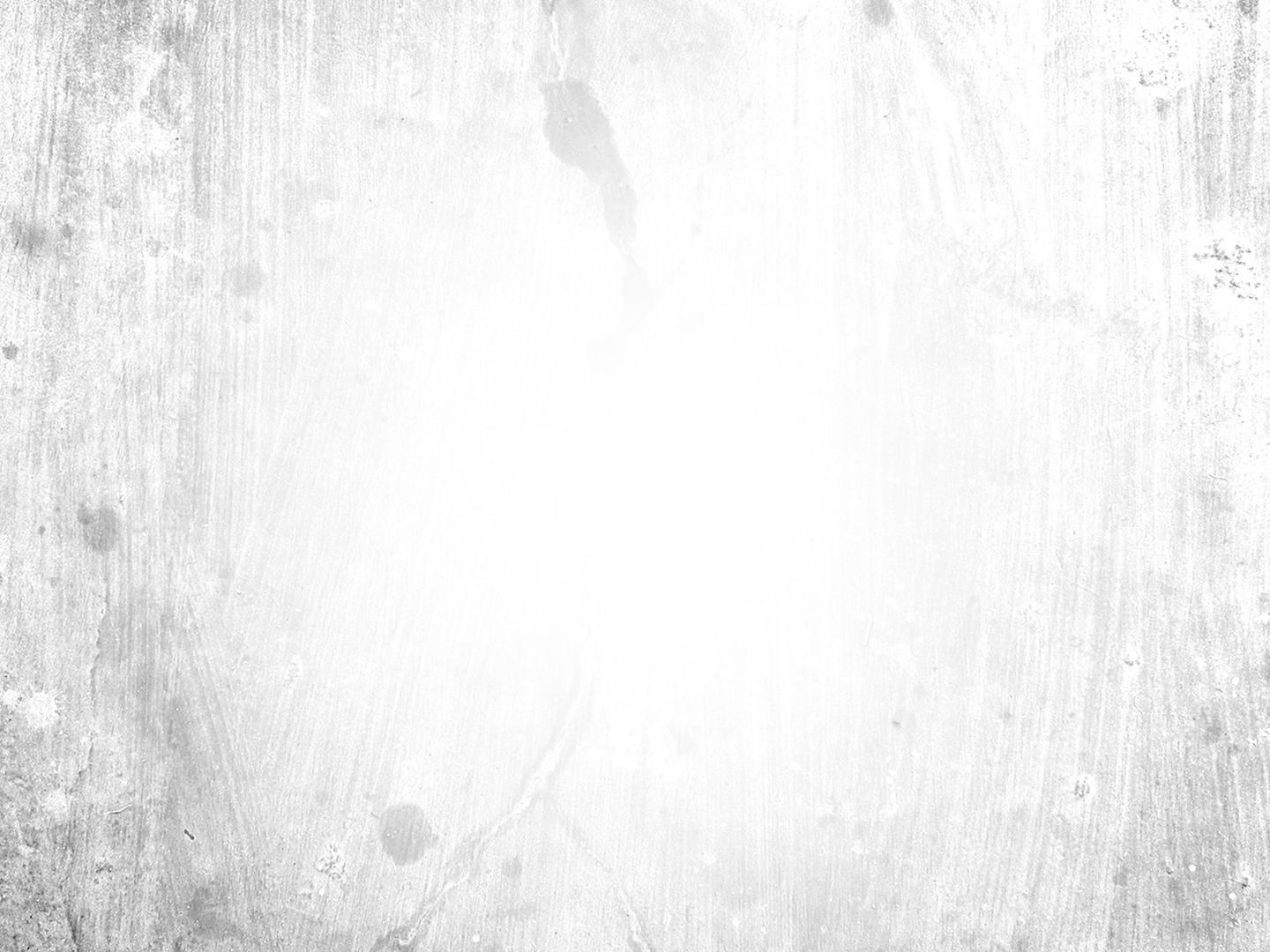 Jeremiah 1:9-10

9 Then the Lord put out his hand and touched my mouth. And the Lord said to me,
“Behold, I have put my words in your mouth.
10 See, I have set you this day over nations and over kingdoms,
to pluck up and to break down,
to destroy and to overthrow,
to build and to plant.”
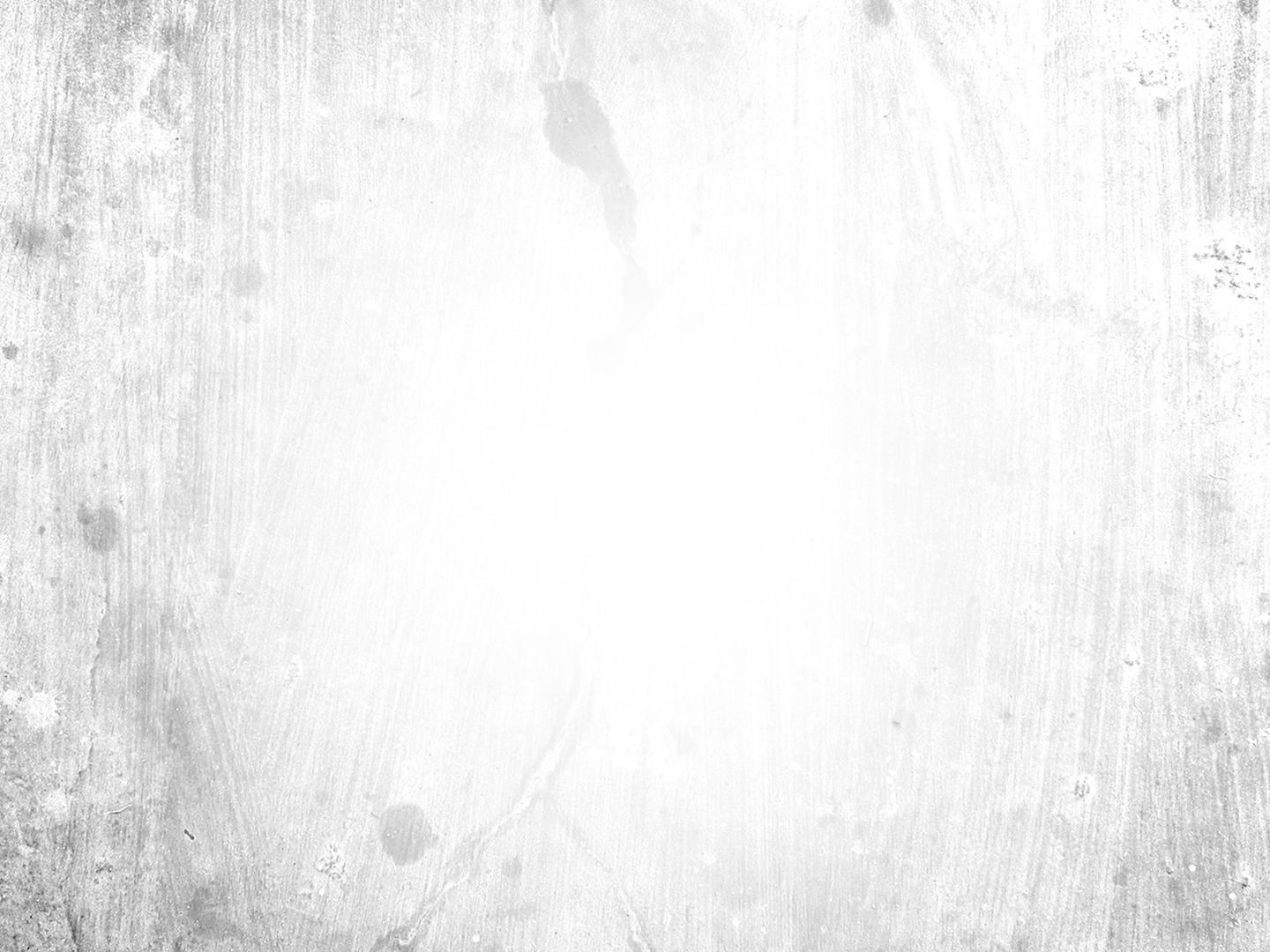 You’ve been equipped with the Word. 
Never underestimate its power!

Jn. 17:17; Rom. 1:16-17; 
2 Tim. 3:16-17; 2 Pet. 1:3-4
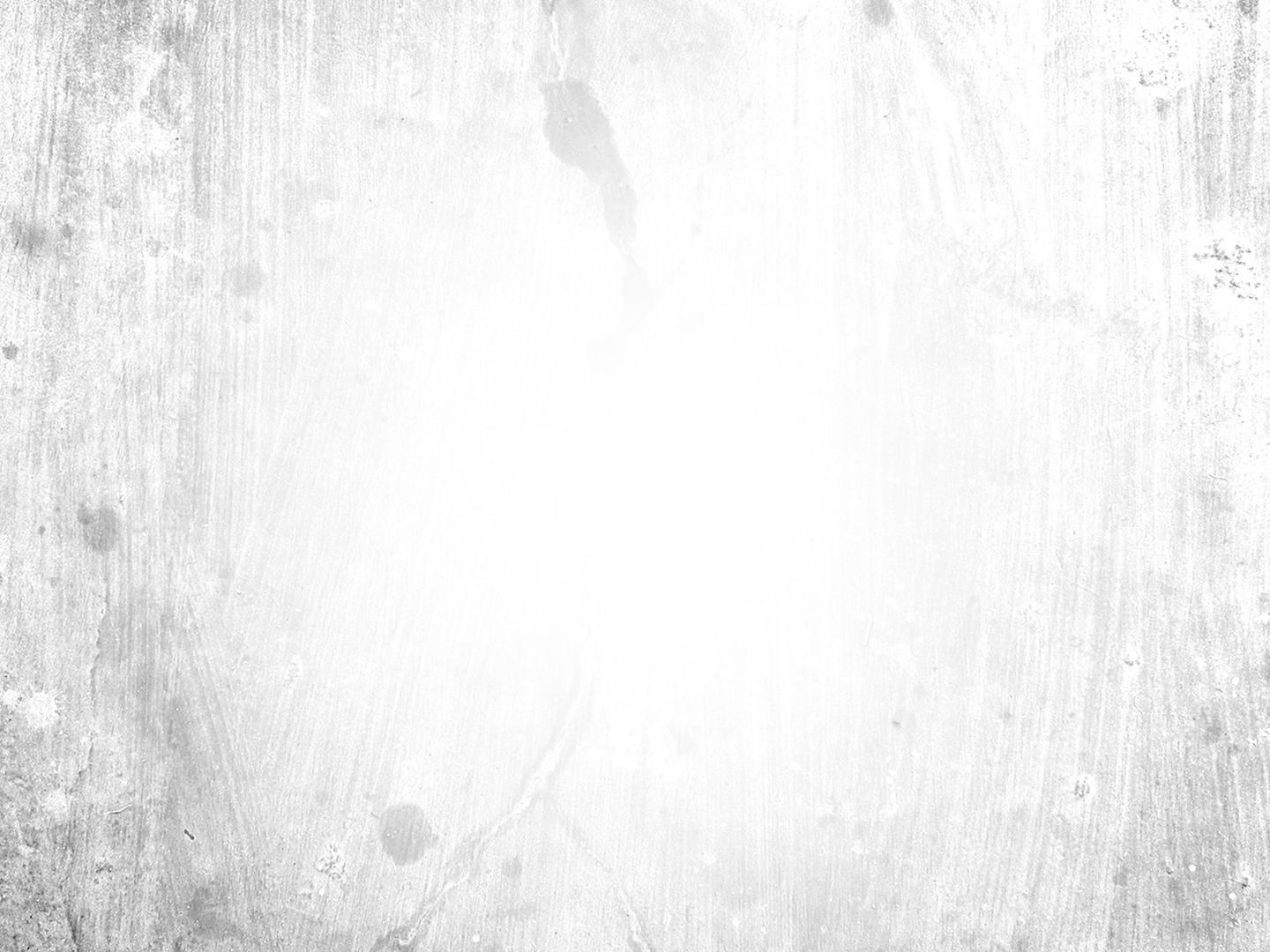 Jeremiah 1:13-16

13 The word of the Lord came to me a second time, saying, “What do you see?” And I said, “I see a boiling pot, facing away from the north.” 14 Then the Lord said to me, “Out of the north disaster shall be let loose upon all the inhabitants of the land. 15 For behold, I am calling all the tribes of the kingdoms of the north, declares the Lord, and they shall come, and every one shall set his throne at the entrance of the gates of Jerusalem, against all its walls all around and against all the cities of Judah. 16 And I will declare my judgments against them, for all their evil in forsaking me. They have made offerings to other gods and worshiped the works of their own hands
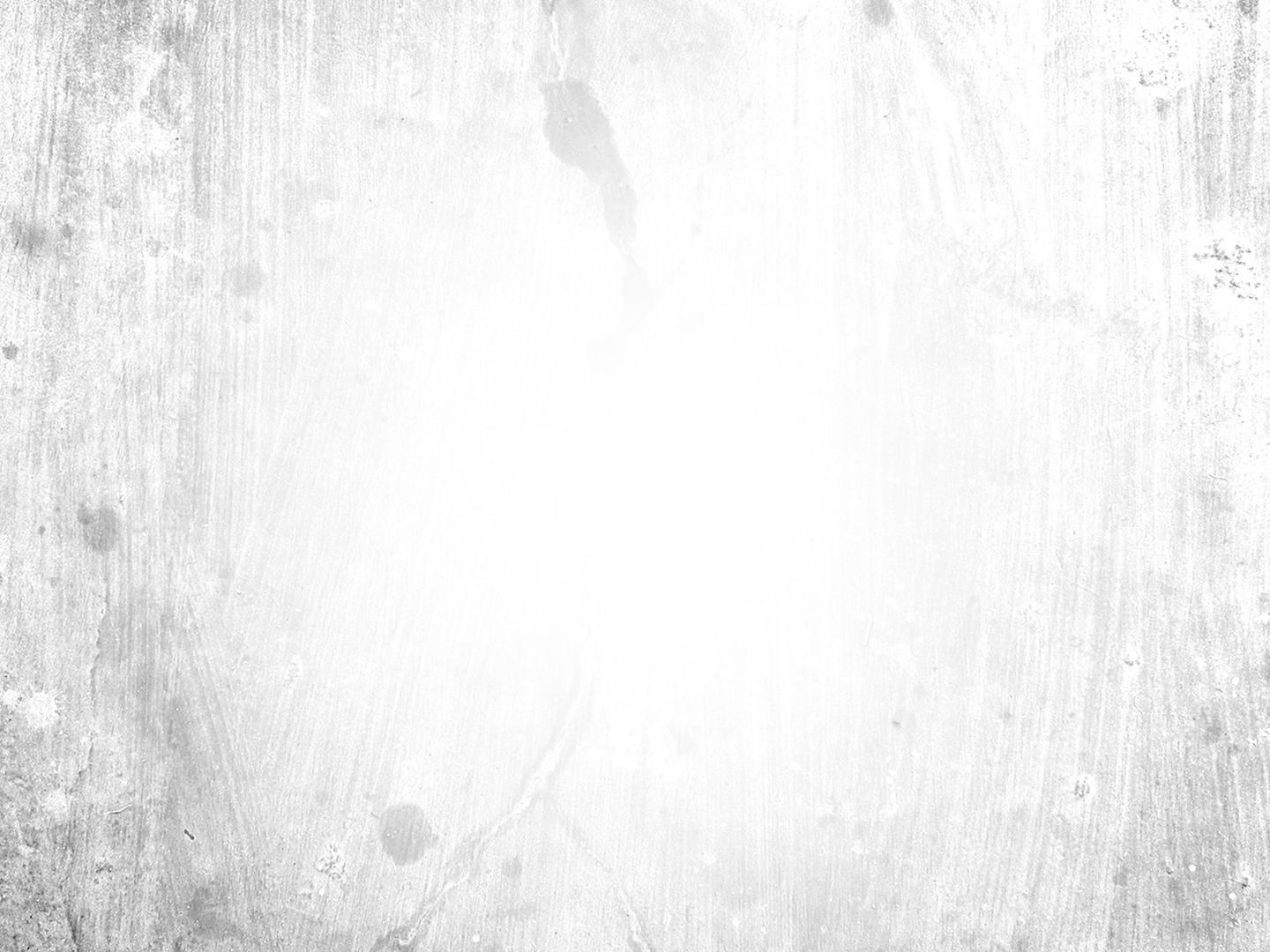 Those around you need to know the truth of God’s judgement.

2 Cor. 5:10; Heb. 9:27; Rev. 22:12; Rom. 6:23
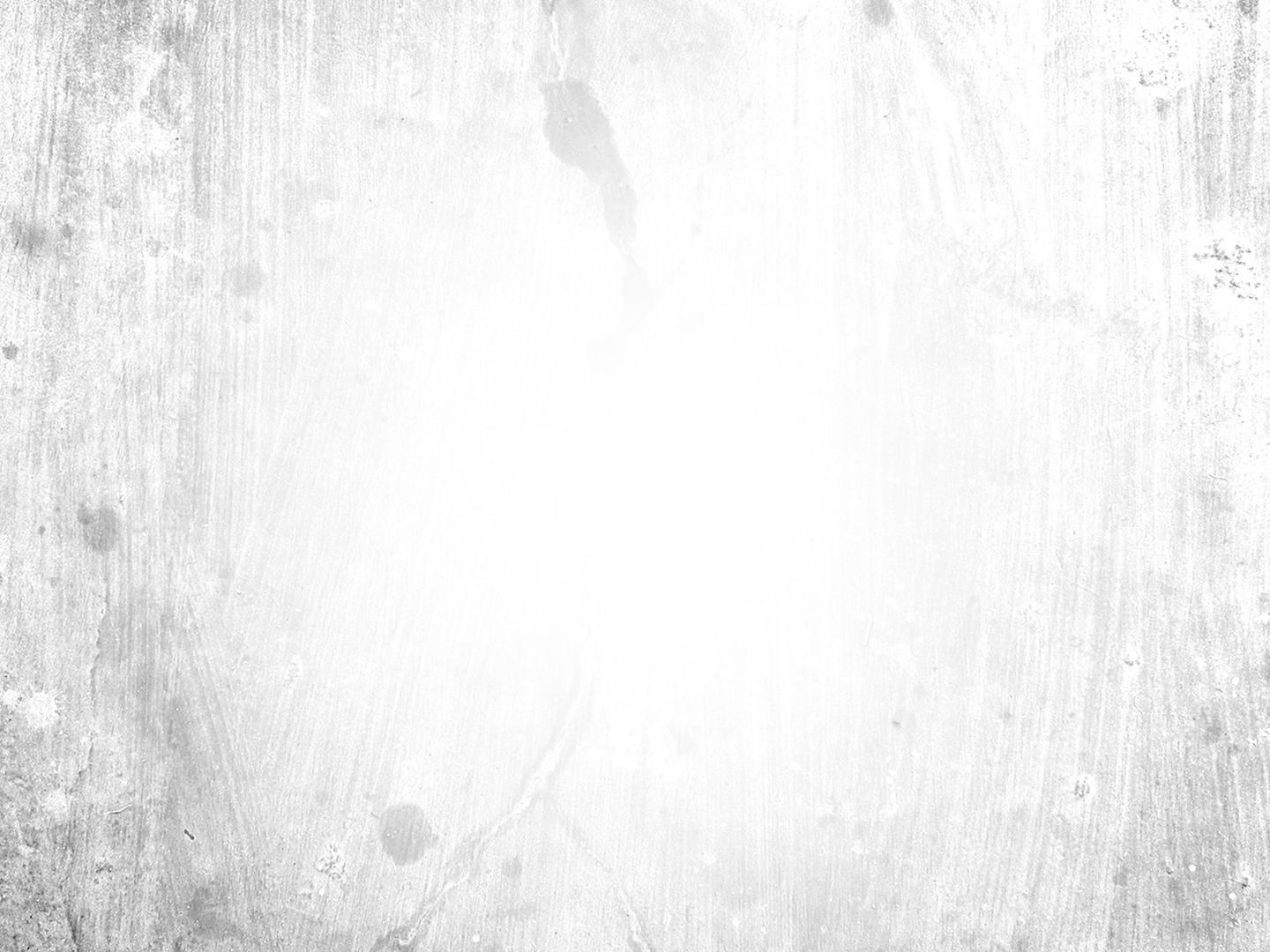 Jeremiah 1:17-19

17 But you, dress yourself for work; arise, and say to them everything that I command you. Do not be dismayed by them, lest I dismay you before them. 18 And I, behold, I make you this day a fortified city, an iron pillar, and bronze walls, against the whole land, against the kings of Judah, its officials, its priests, and the people of the land. 19 They will fight against you, but they shall not prevail against you, for I am with you, declares the Lord, to deliver you.”
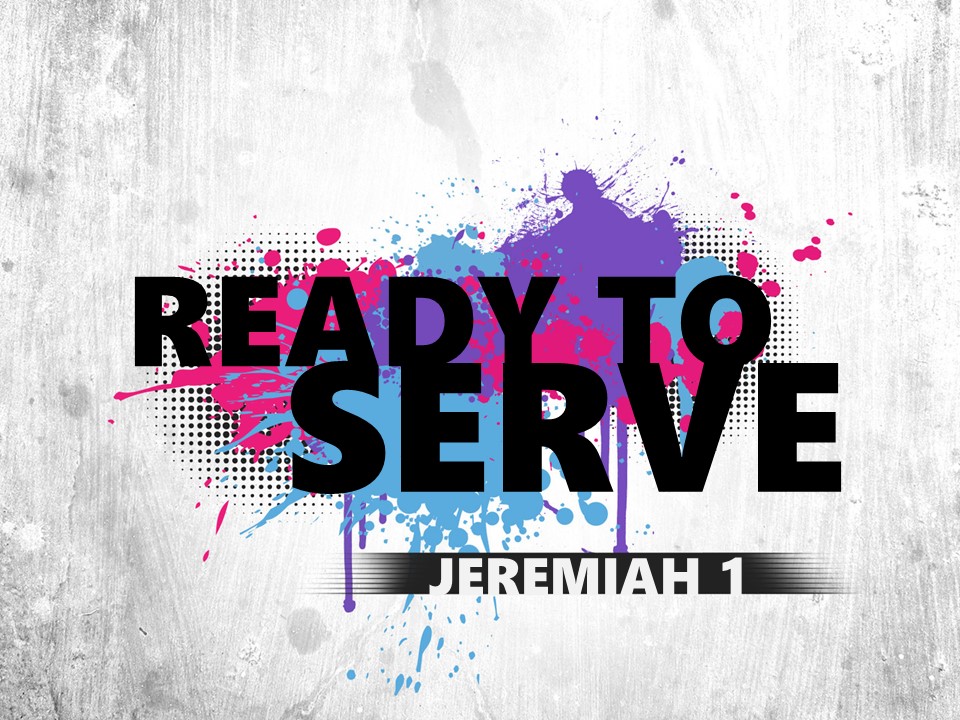